D-scanner:Migrating from libdparse to DMD-as-a-library
Vlăduţ-Ştefan Riciu
Dconf 2024
About me
Just graduated @ POLITEHNICA BucharestComputer Science & Engineering
2+ years @ AdobeMostly in the JVM world
Got into D through D-Scanner
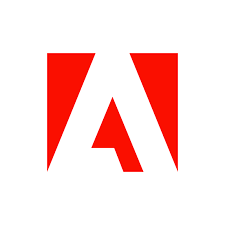 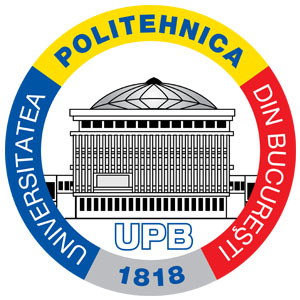 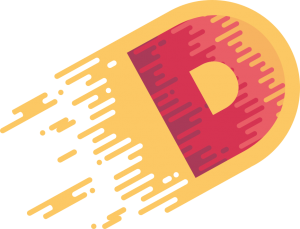 2
Introduction
3
What is D-Scanner?
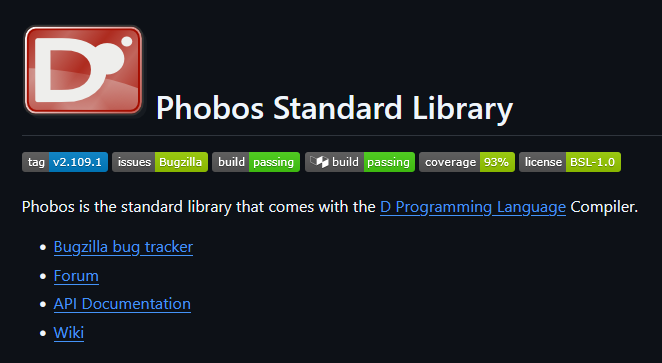 4
D-Scanner architecture
D-Scanner
Libdparse
Static analysischecks
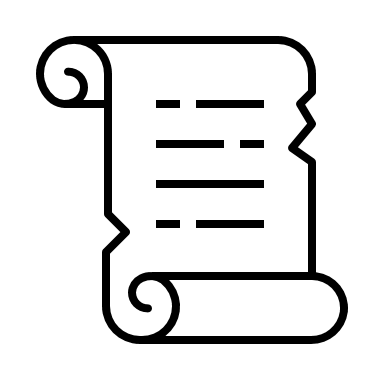 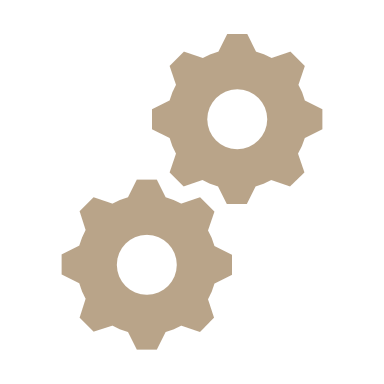 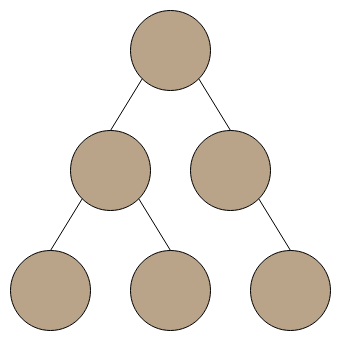 Lexical Analysis
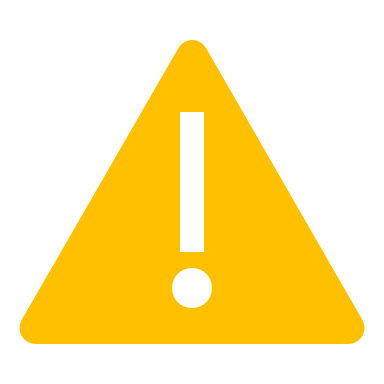 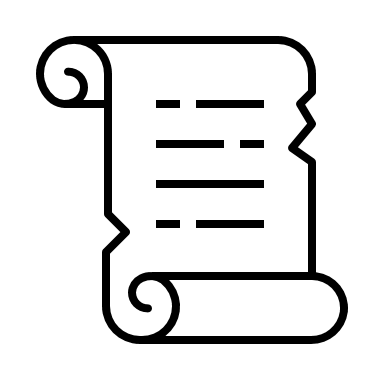 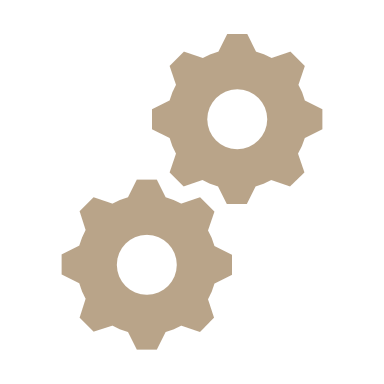 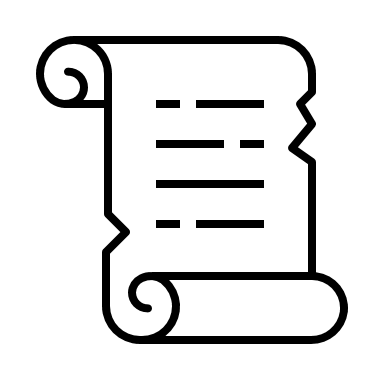 Warnings
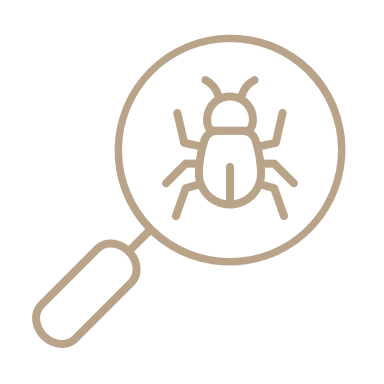 Syntactic Analysis
Source code
Visitors
AST
5
5
[Speaker Notes: Ast outside box, arrows lib -> ast -> static
Static analysis -> box]
Objective
D-Scanner
Dmd as a library
Libdparse
Static analysischecks
Lexical Analysis
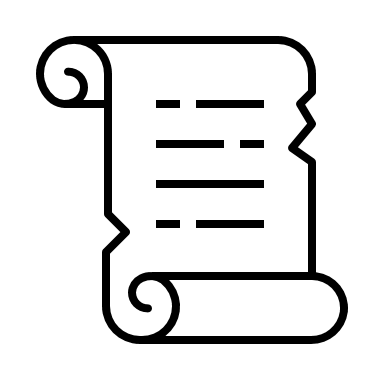 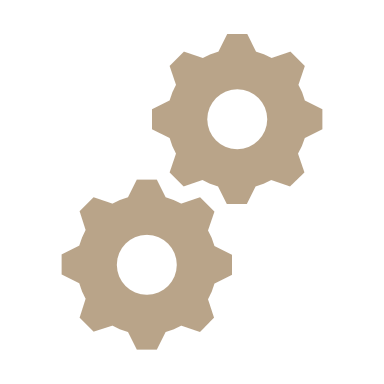 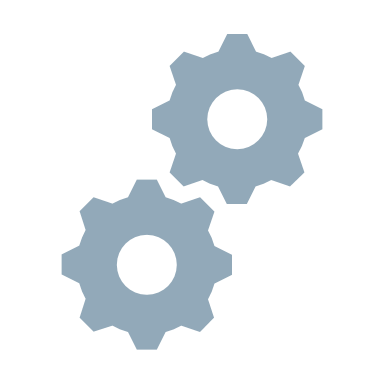 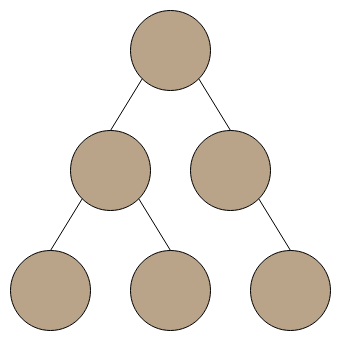 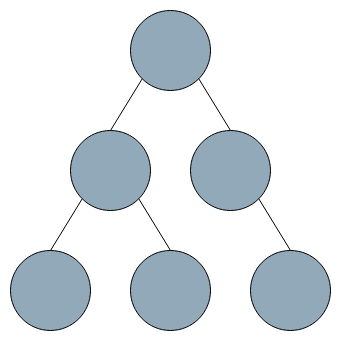 Lexical Analysis
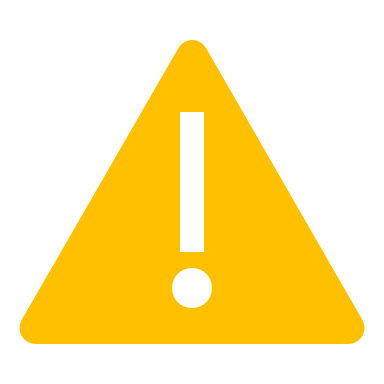 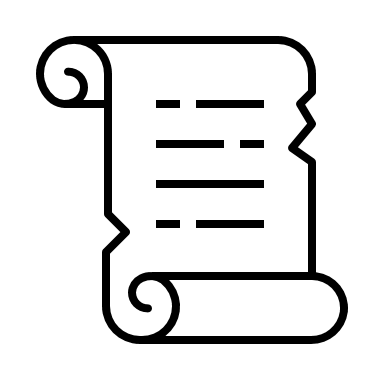 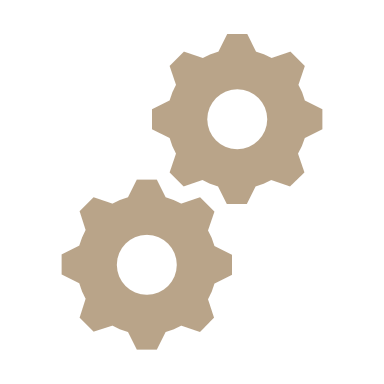 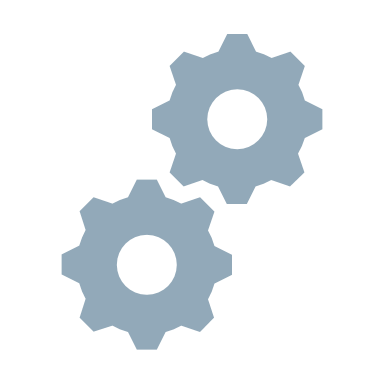 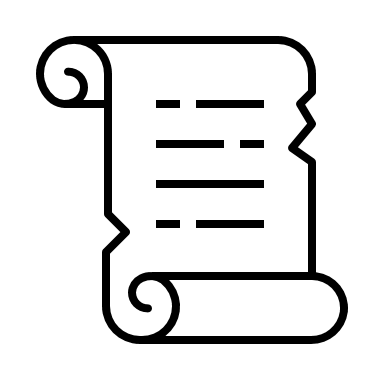 Syntactic Analysis
Warnings
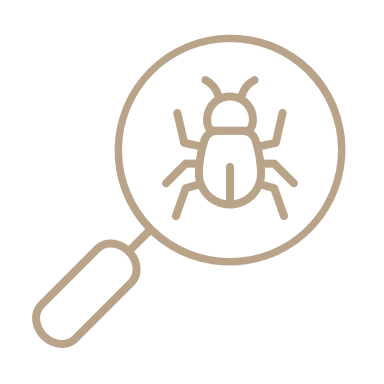 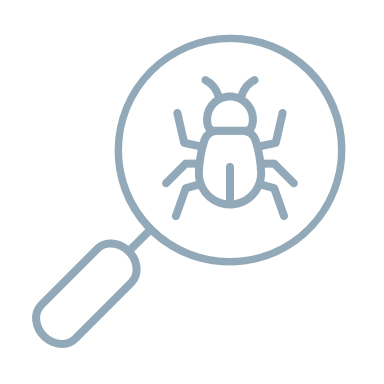 Syntactic Analysis
Source code
Semantic Analysis
Visitors
AST
6
6
[Speaker Notes: Ast outside box, arrows lib -> ast -> static
Static analysis -> box]
Why DMD as a library?
7
Easier to tackle compiler updates
as a library
8
Semantic analysis
9
Benefits for dmd as a library
10
What has been done
11
Lucian Dănescu
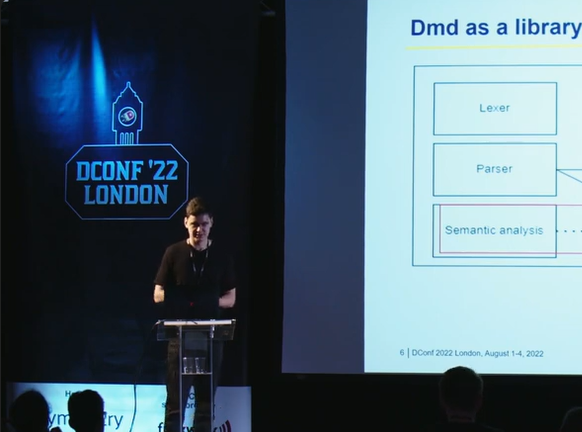 DConf '22: Integrating the D Compiler as a Library in D-Scanner
https://www.youtube.com/watch?v=JYkb3PjIn4c
12
Where I started
13
What I’ve done
14
Execution time
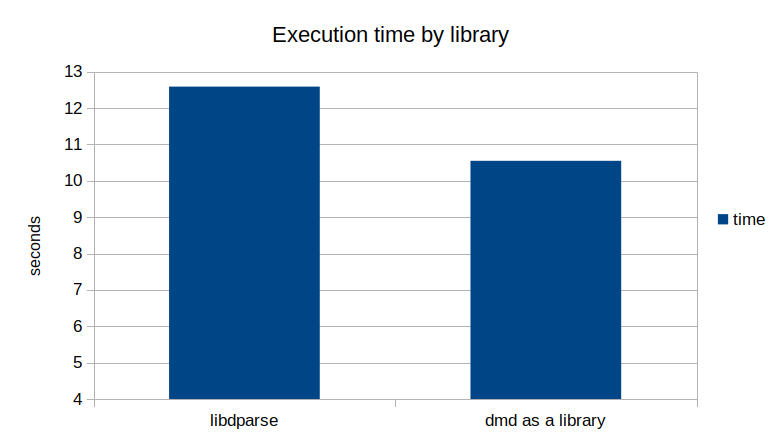 ~15%
15
What I’ll show you
16
Workflow
17
Upstream fork
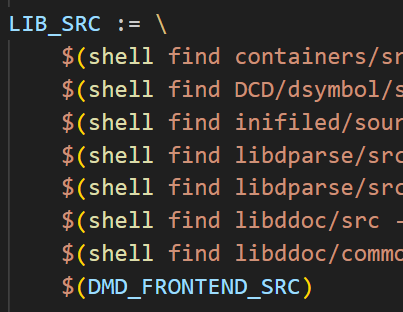 MAKEFILE
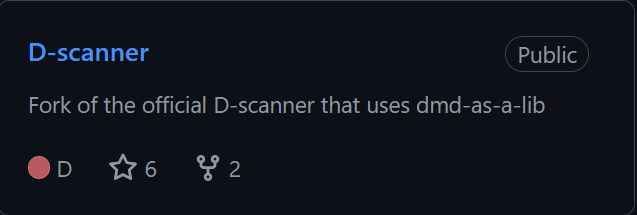 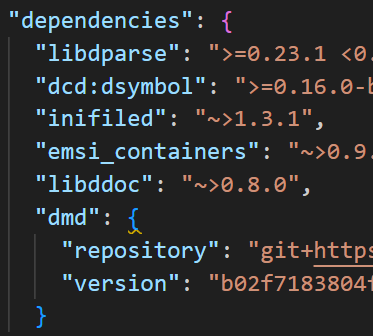 DUB FILE
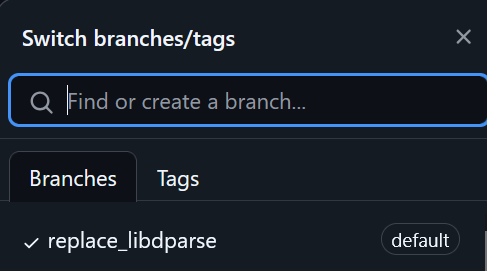 18
Migration process
19
Testing pipeline
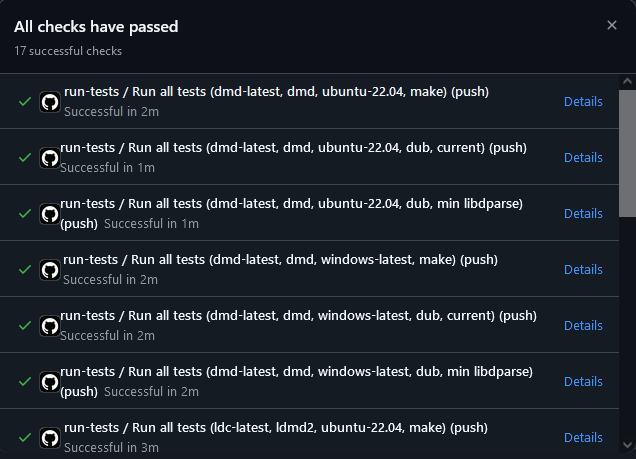 20
Dmd as a library challenges
21
Not always intuitive…
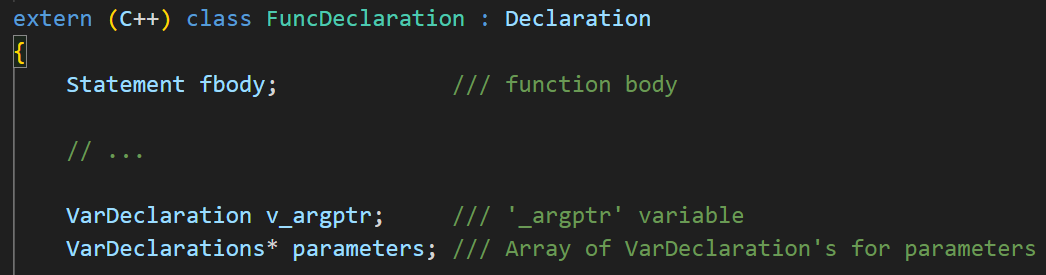 NULL
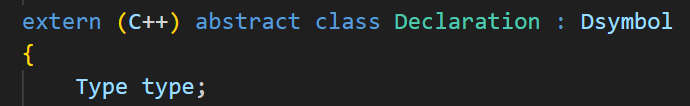 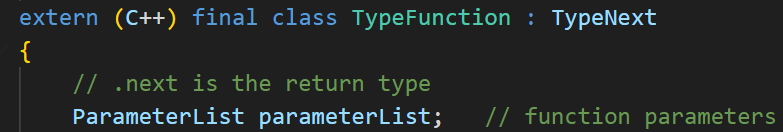 22
D strings and dmd as a library
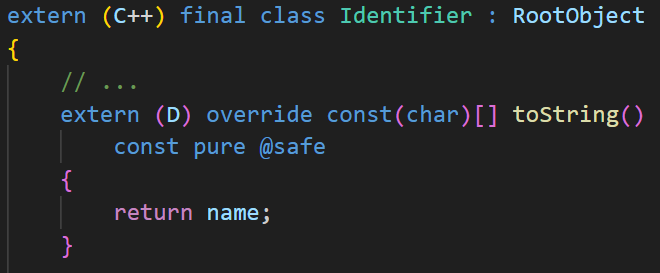 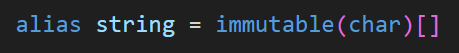 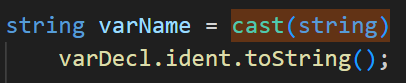 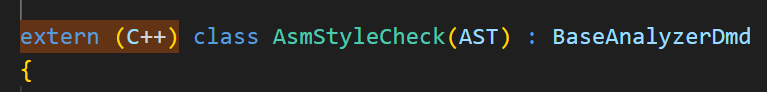 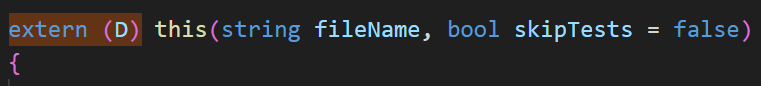 23
FloatOperatorCheck
Deleted checks
CommaExpressionCheck
DuplicateAttributeCheck
IfStatementCheck
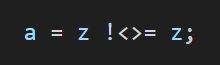 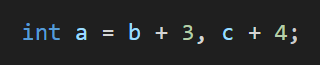 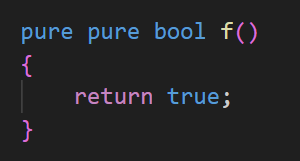 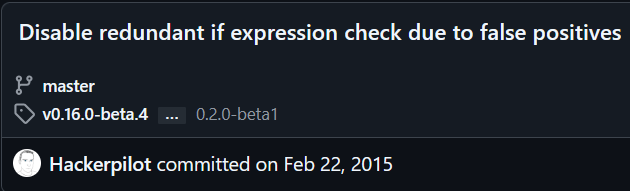 24
Keeping up with the upstream
25
Rebasing
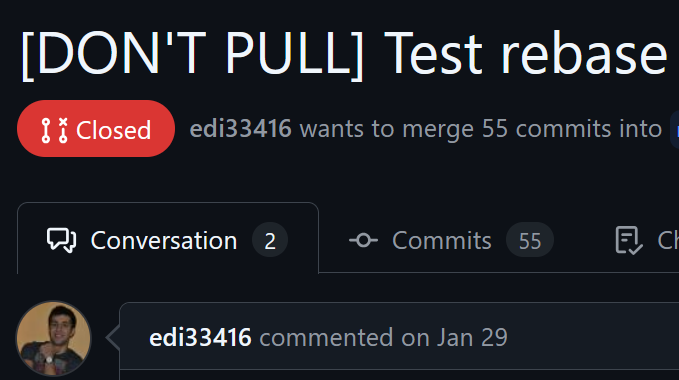 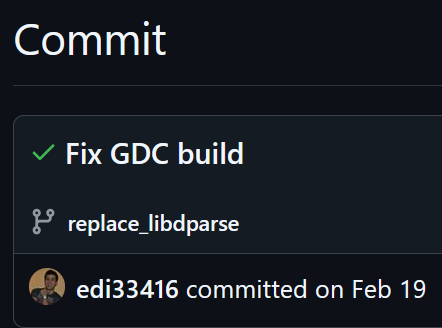 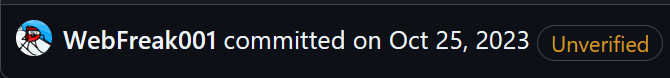 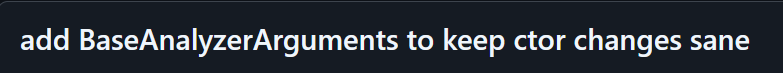 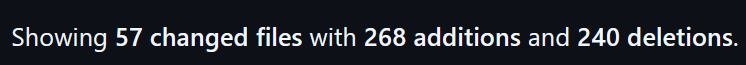 26
Dmd as a library updates
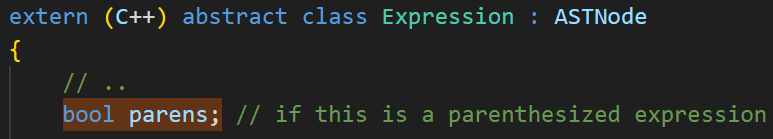 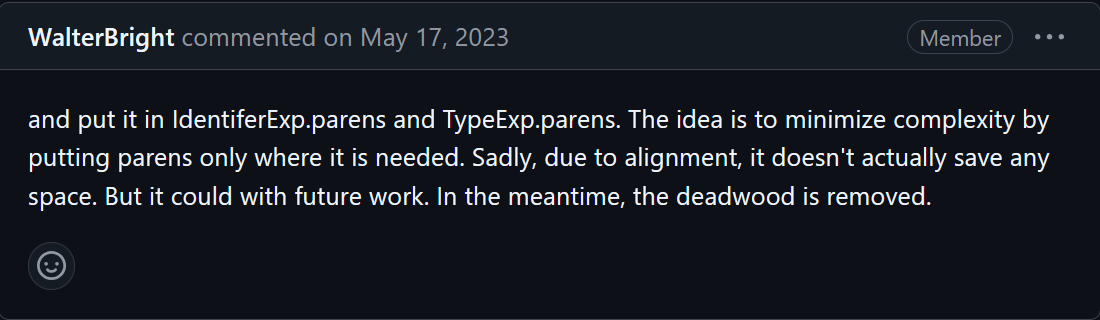 27
Dmd as a library updates
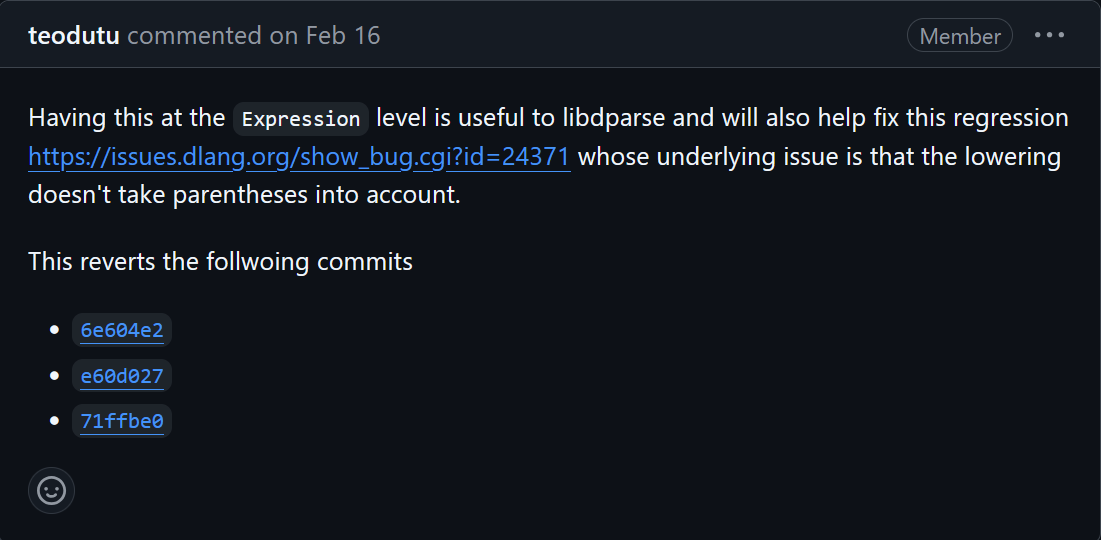 28
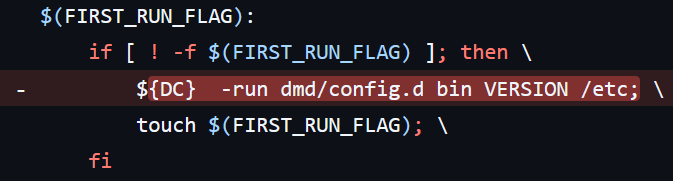 GDC Issue
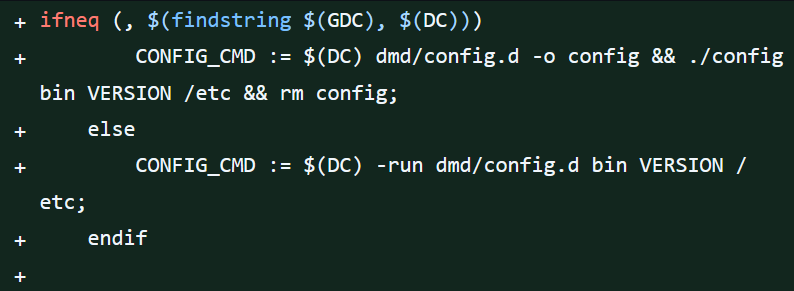 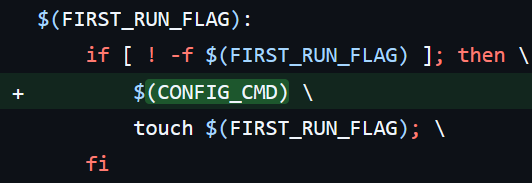 29
Conclusions
30
The missing 1% & future work
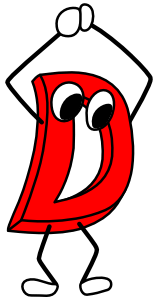 31
Conclusions
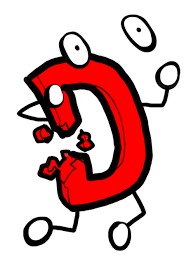 32
Conclusions
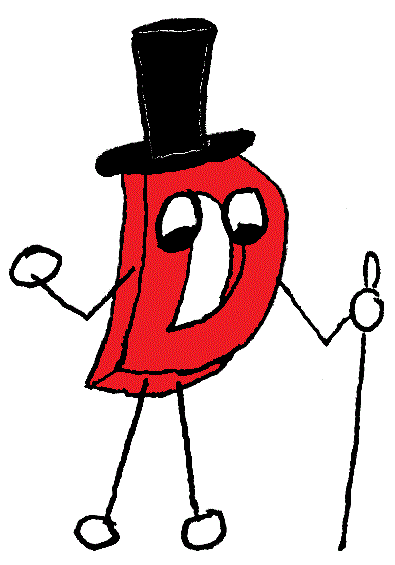 33
Is it a good idea to share the same codebase with the compiler?
34